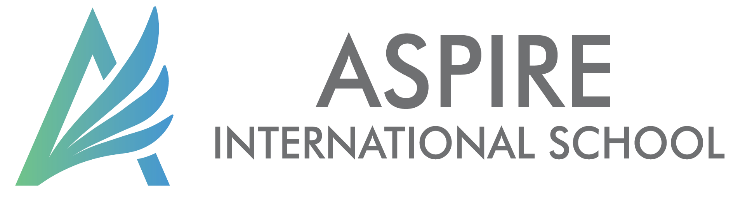 7. Klasse 
Lektion 27 : Eine doofe Begegnung
Statistik Schreiben
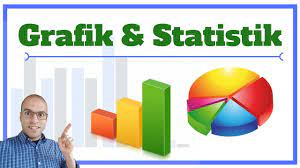 Wie spricht man über Statistik ?
Ziele
Es geht um „ Tägliche Hausarbeit von 1981-2009
2)
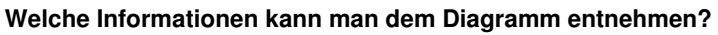 Vergleichen Hausarbeit zwischen Männer und Frauen.
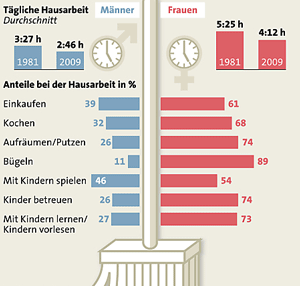 Auf dem ersten Platz kommt für Männer mit Kindern spielen mit 46% und für Frauen Bügeln mit 89 %.
Auf dem dritten Platz kommt für Männer Kochen mit 32 % und für Frauen mit Kindern lernen/vorlesen mit  89 %.
Auf dem letzten Platz kommt für Männer Bügeln mit 11 % und für Frauen mit Kindern spielen mit  54 %.
HausaufgabeAnalysiere die Darstellung
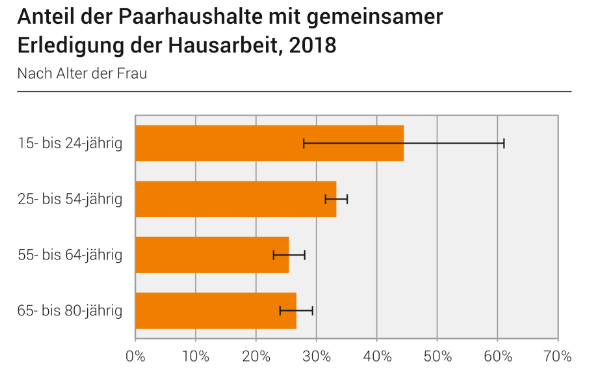